GIS Tutorials for Watershed Management
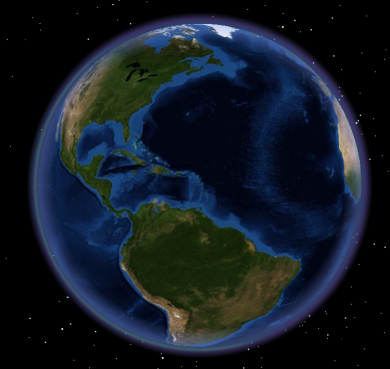 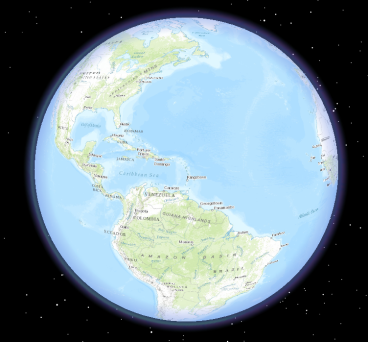 Andrea Bolks, Jared O’Brien, Adam Thada
Indiana Watershed Leadership Academy
May 2013
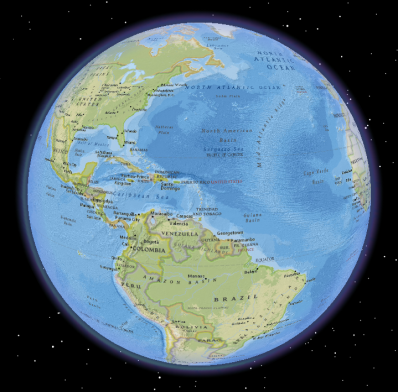 Goal
Create a watershed management-oriented tutorials to show spatial data. Programs include ArcGIS Desktop, ArcGIS Explorer , ArcGIS Online and Data 2 Maps and are focused for those with average computer competency.
Create a product that can be built upon in the future by others in the IWLA
[Speaker Notes: Explain our target audience]
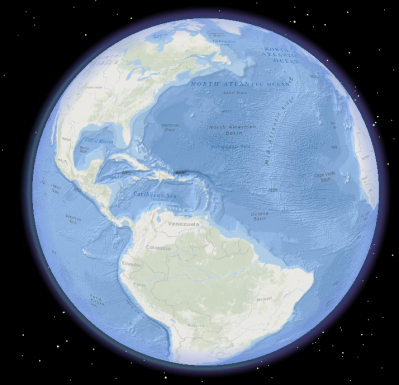 Guides
ArcGIS Explorer Guide1: Site Locations Map

ArcGIS Online Guide1: Site Locations Map
ArcGIS Online Guide 2: Watershed Boundary Map

ArcGIS Guide: Adding x,y Locations

Data2Maps (D2M) Large Sample Size Guide
[Speaker Notes: Explain our target audience]
Why ArcGIS Explorer Desktop?
http://www.esri.com/software/arcgis/explorer
Why?
Free!
Compatible with numerous basemaps and layers already available
Customizable – use your own data
Map production
Spatial analysis
Can handle large datasets
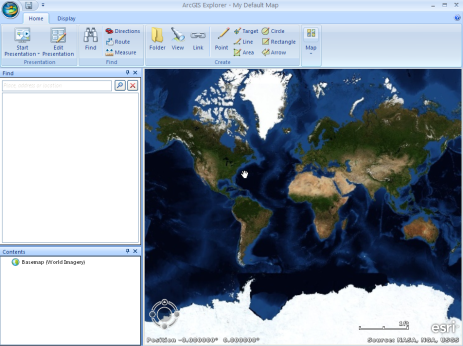 [Speaker Notes: Explain why we picked ArcGIS]
ArcGIS Explorer Guide1: Site Locations Map
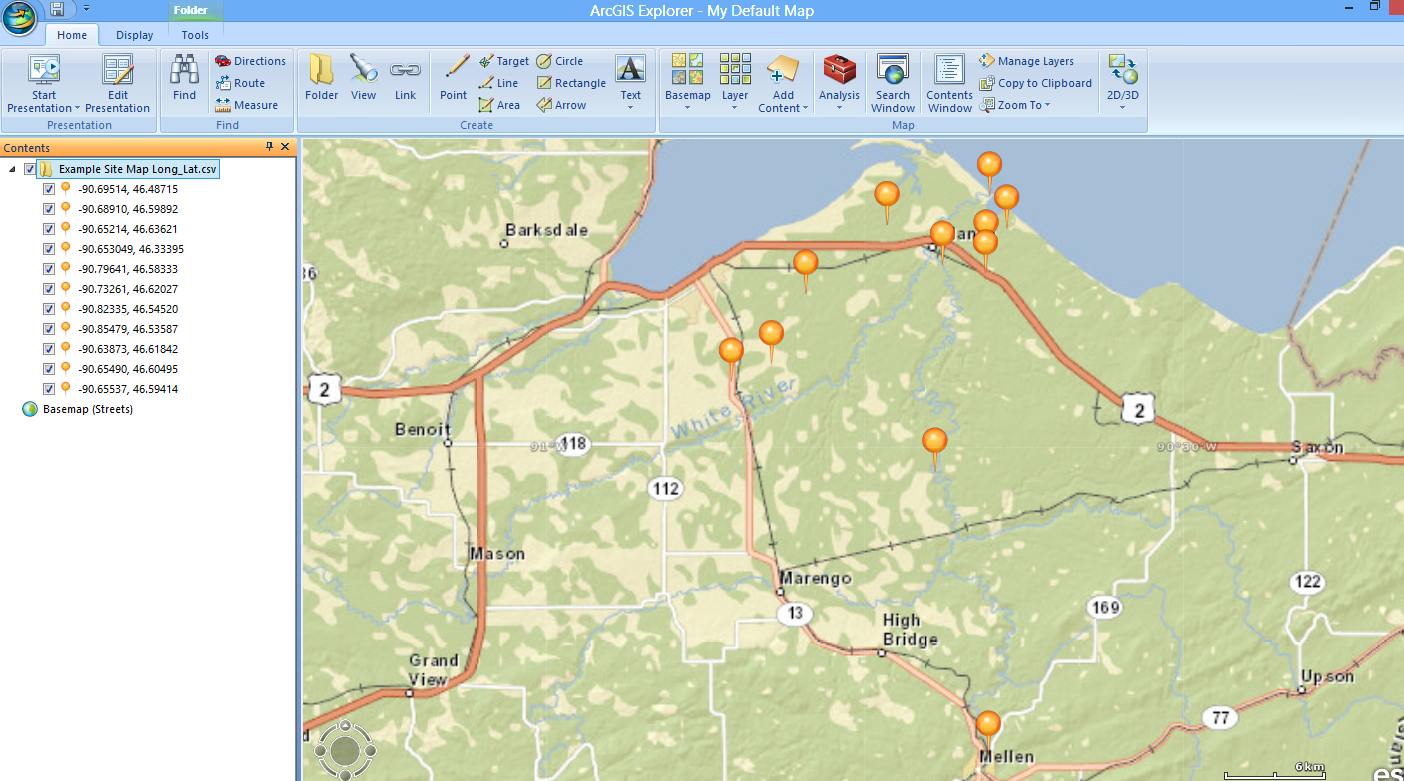 [Speaker Notes: Explain why you would want to do this]
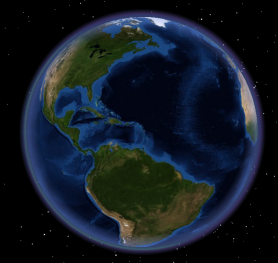 Download and Open ArcGIS Explorer


2. Add Sampling Locations Options: 
Adding a shapefile of your sampling locations (a shapefile that was already created in a GIS program such as ArcMap)  






B) Adding sites with a text file of x,y locations (that can be created using excel or another spreadsheet tool)






C) Drawing point “notes” in Explorer
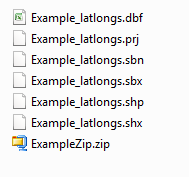 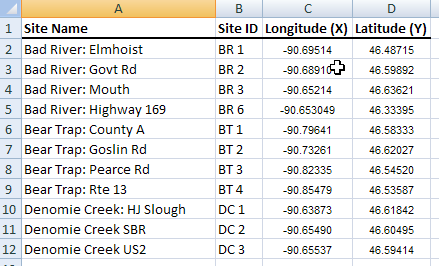 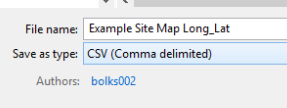 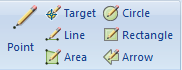 3. Changing the Symbology:
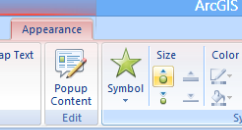 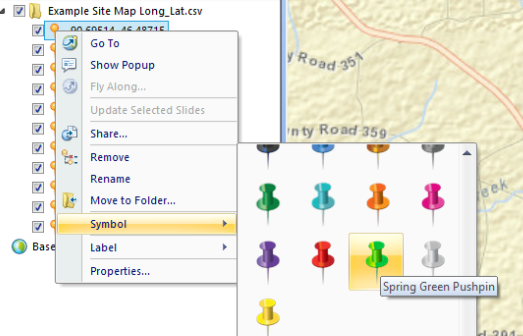 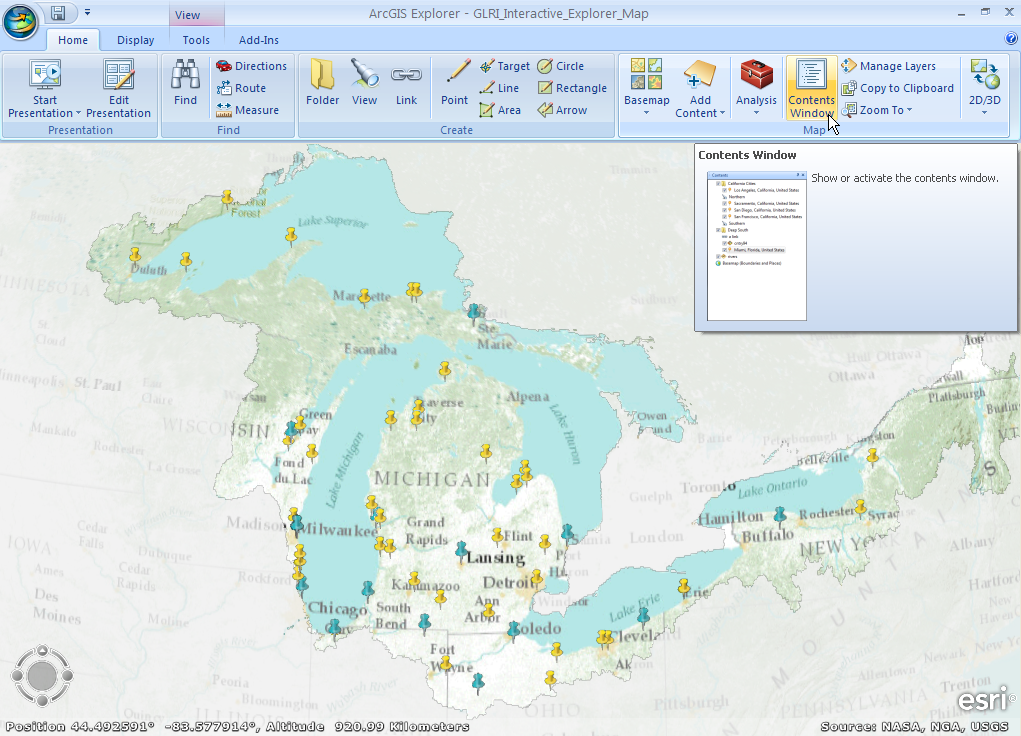 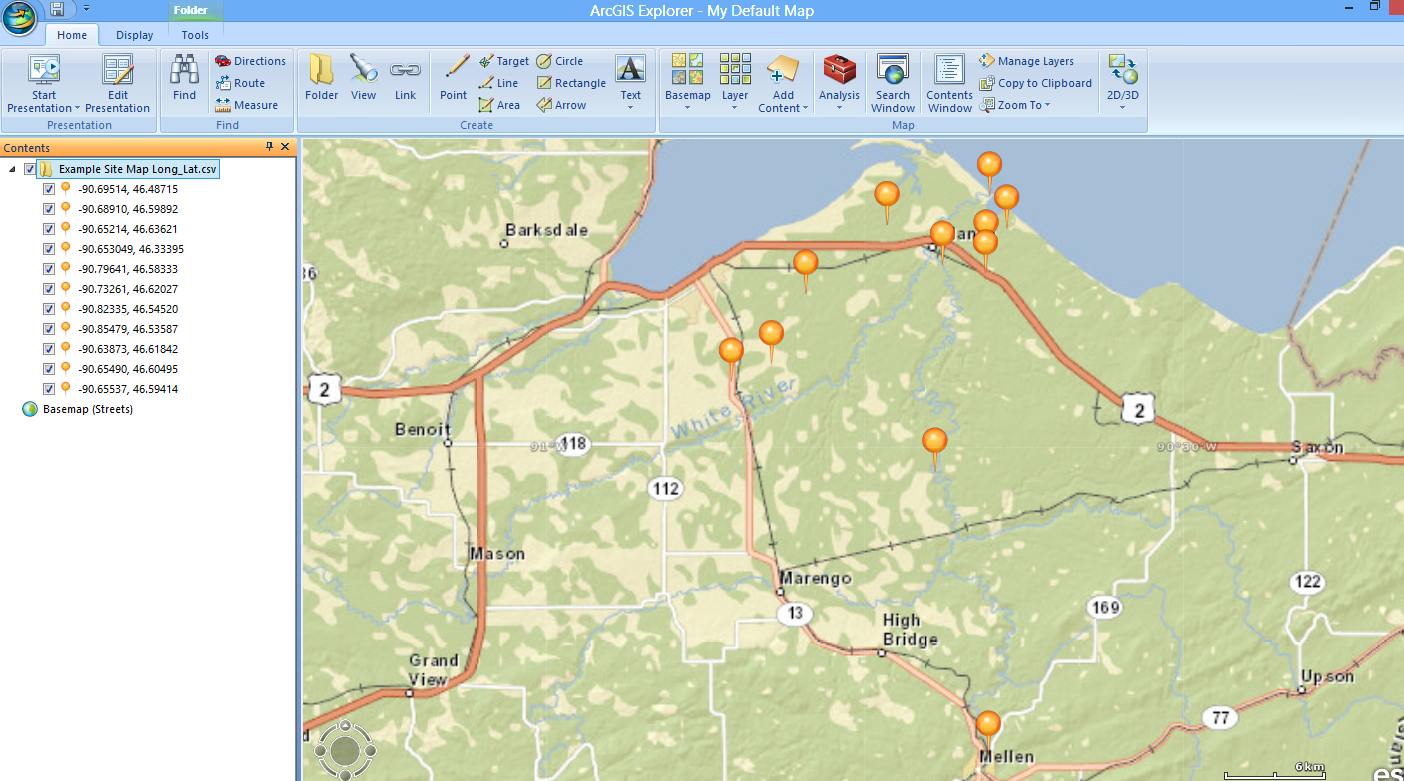 4. Setting the View:
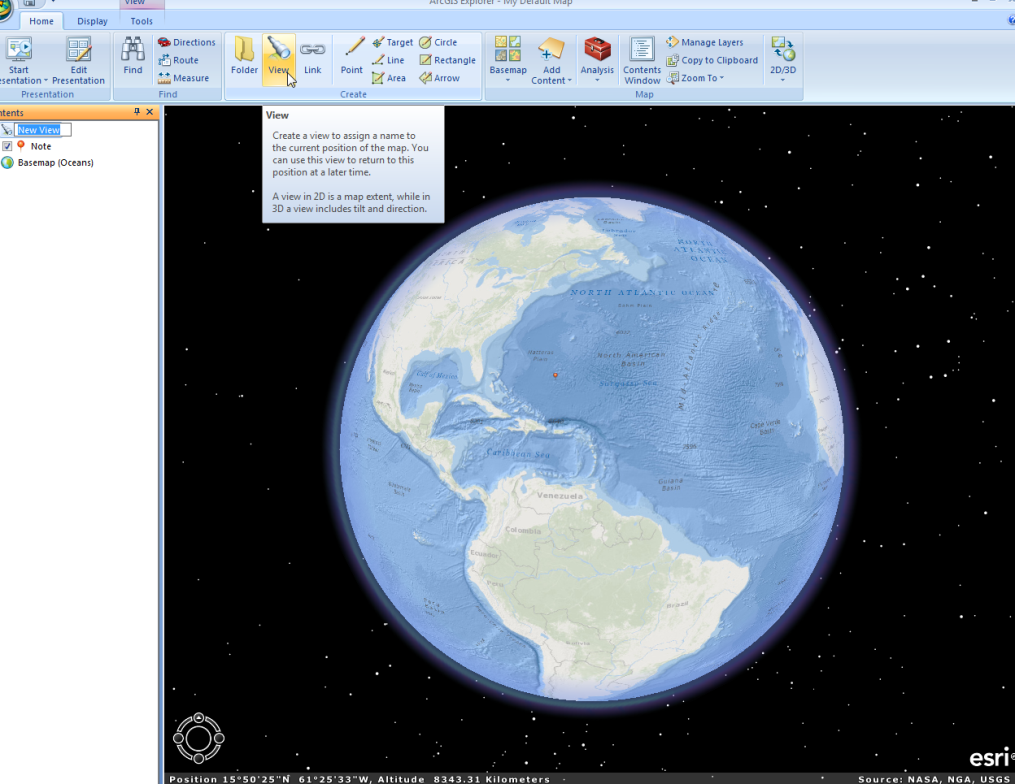 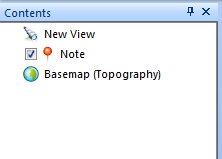 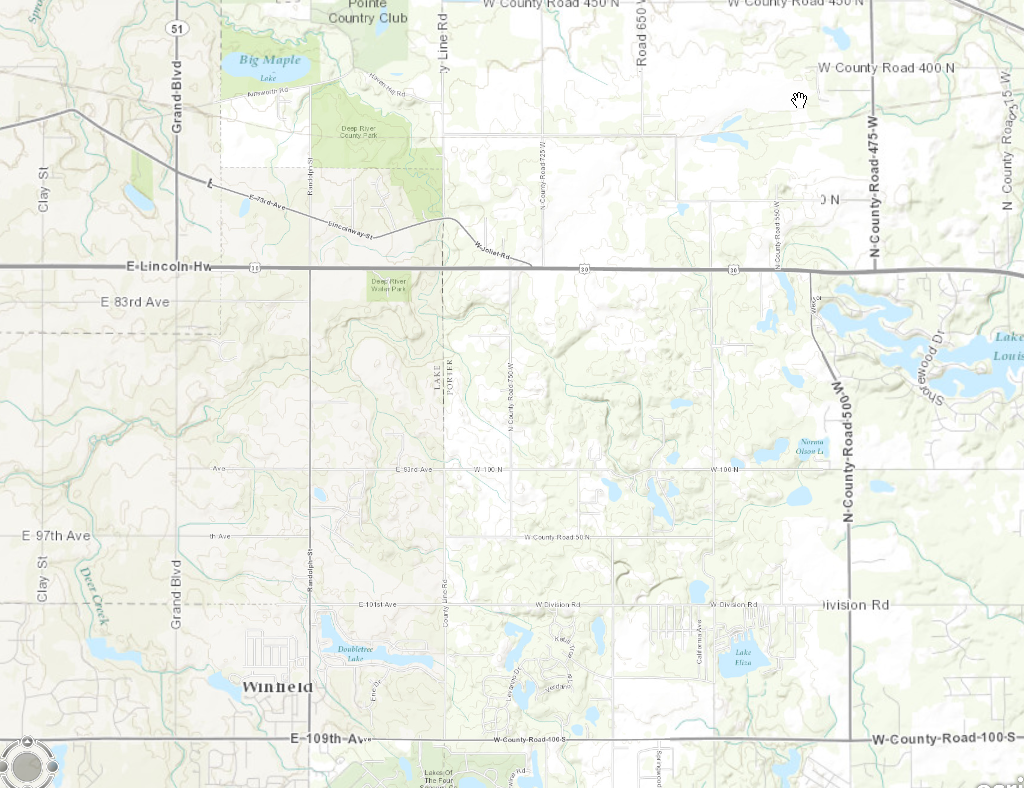 5. Create a Map Image
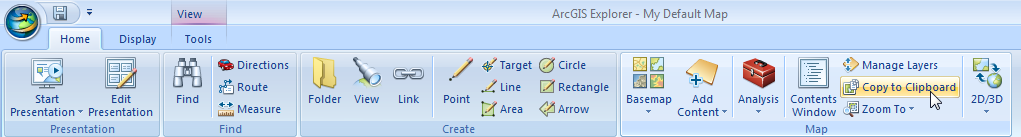 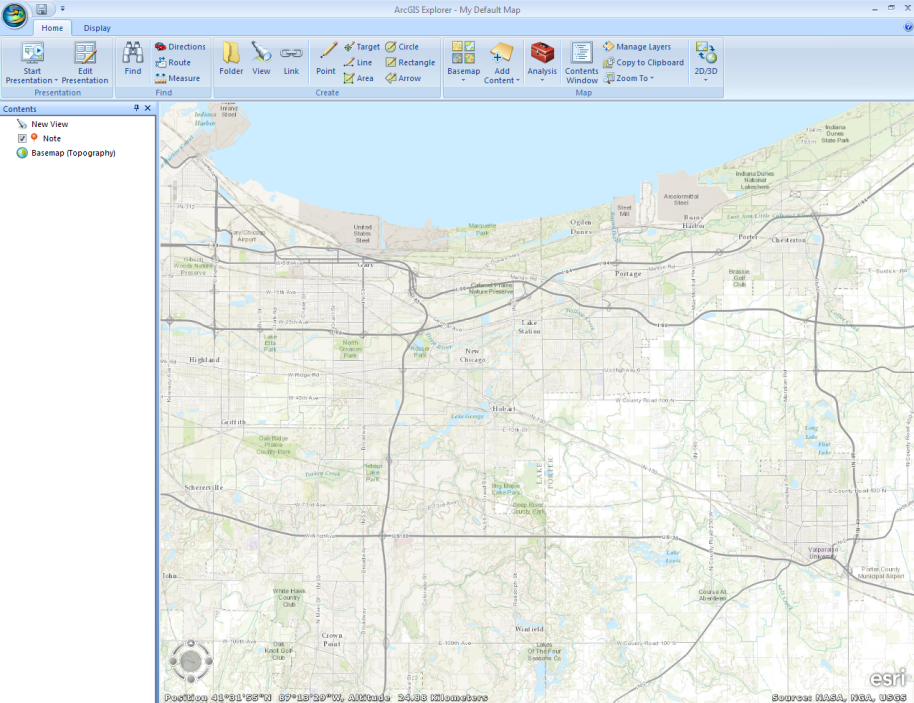 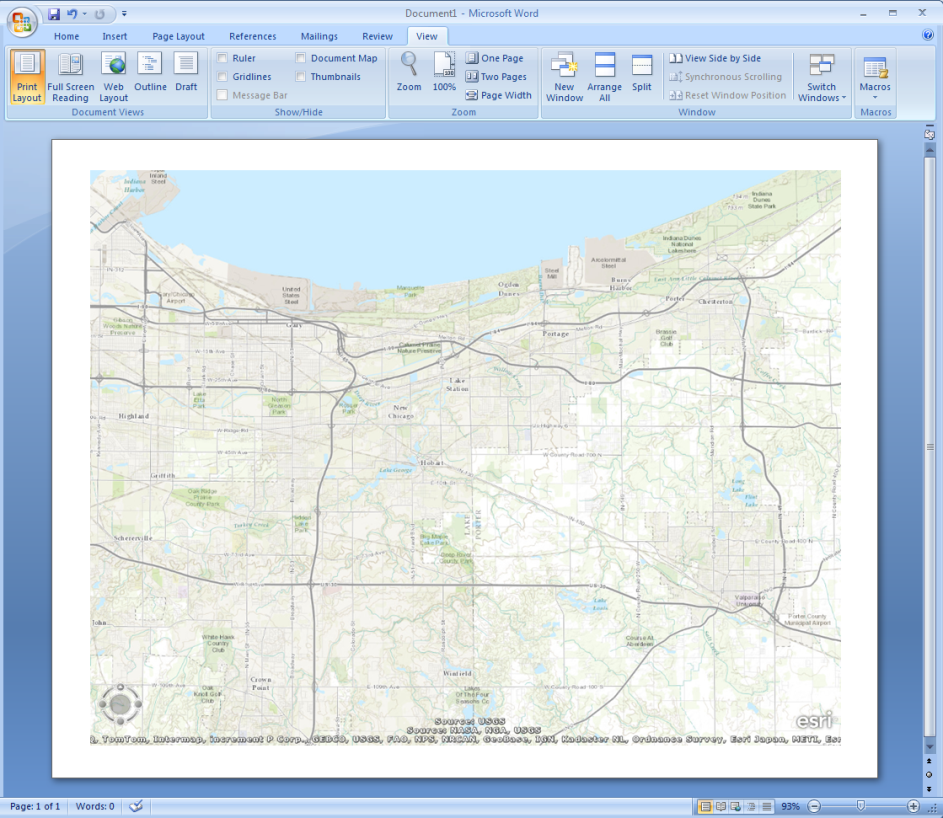 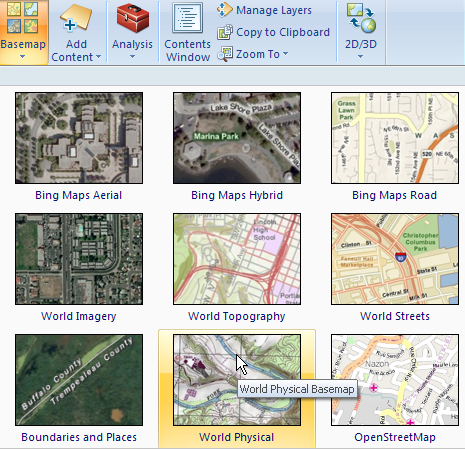 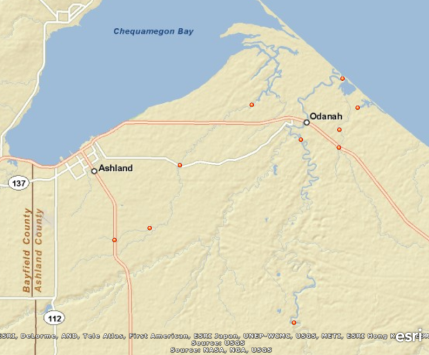 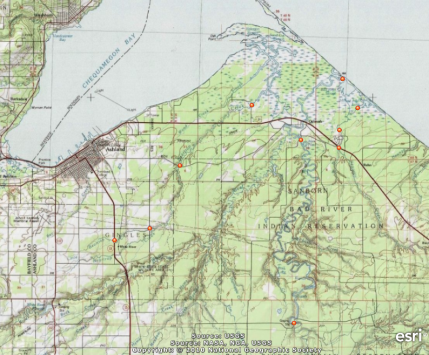 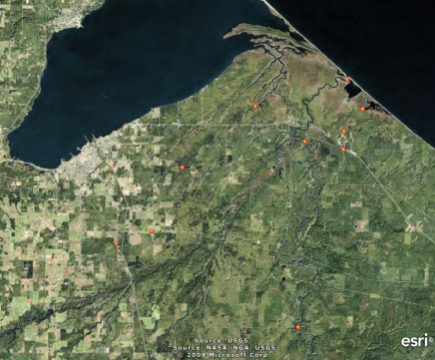 World Physical basemap                                      Bing Maps Aerial basemap    	 	                             World Streets basemap
WhyData2Maps?
https://wiki.epa.gov/watershed2/index.php/Data2Maps
Why?
Free!
Customizable – use your own data
Spatial Sampling data Analysis
Geared toward storm water analysis
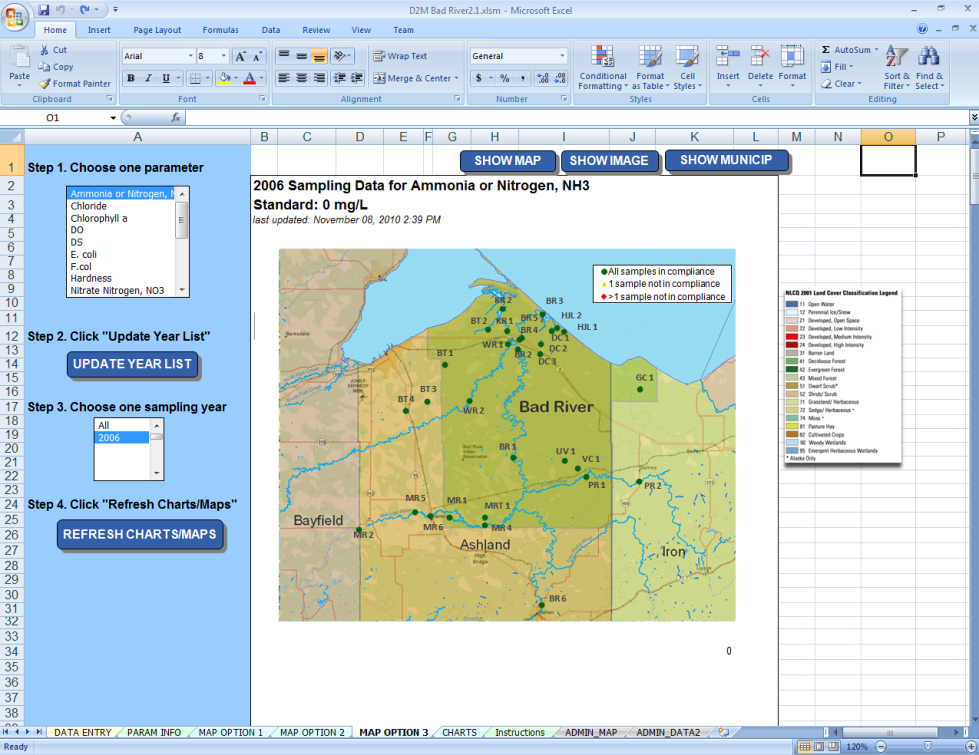 [Speaker Notes: Explain why we picked ArcGIS]
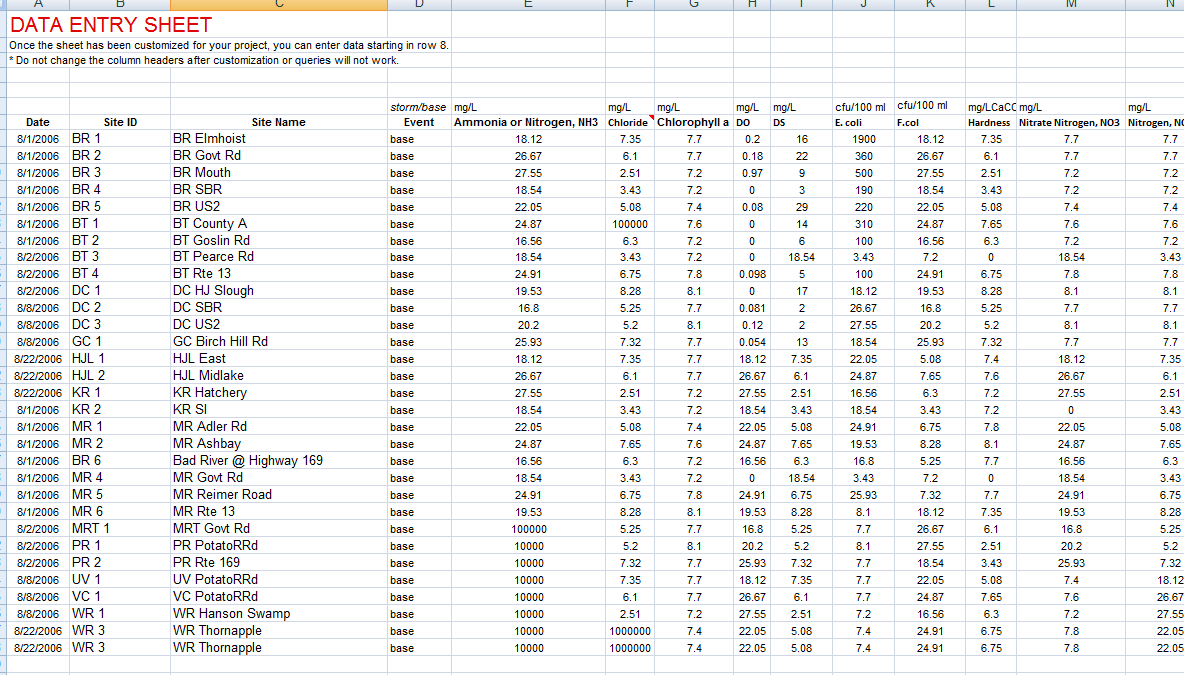 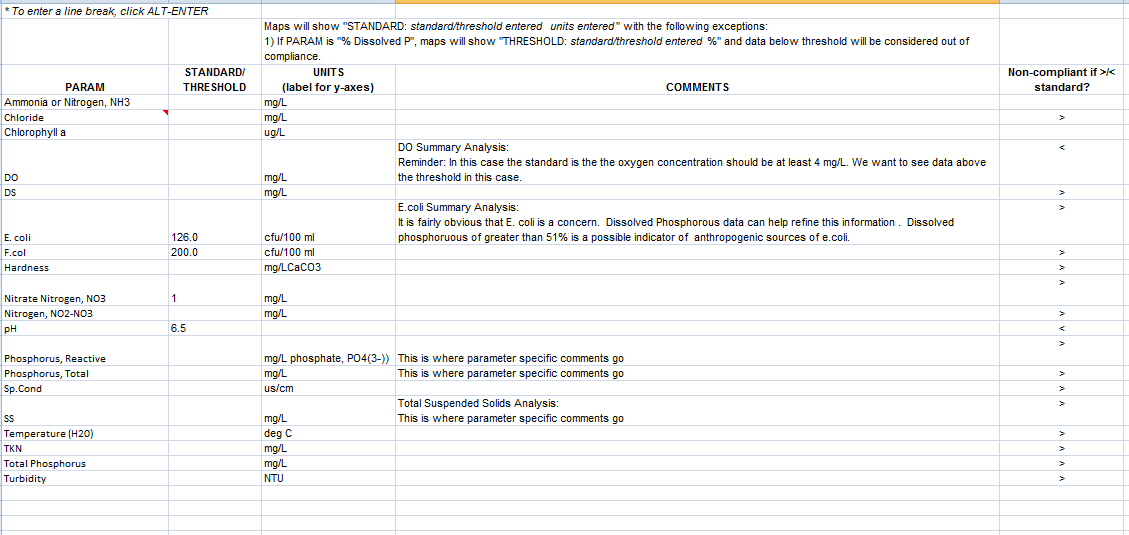 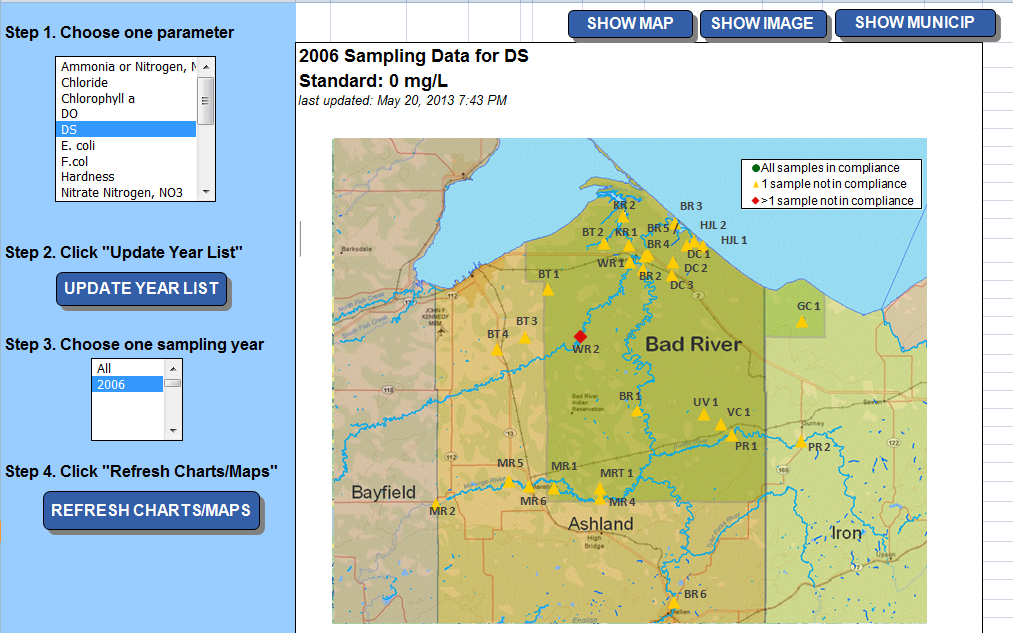 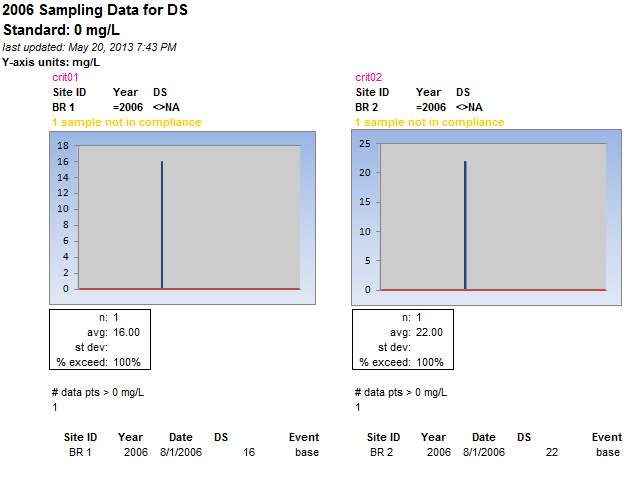 Why ArcGIS Online?
http://www.arcgis.com/about/features.html
Why?
Free!
Compatible with numerous basemaps and layers already available
Customizable – use your own data
Map production
Share Online maps
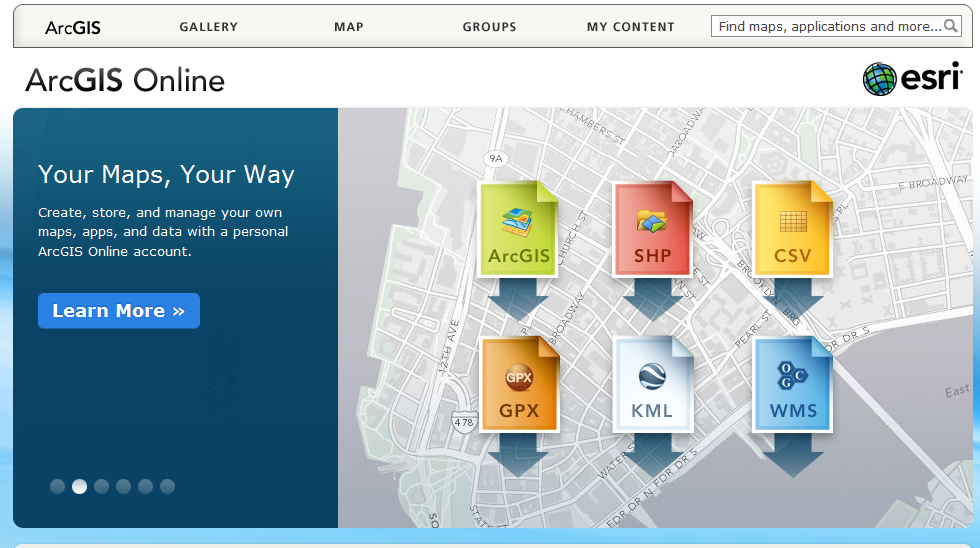 [Speaker Notes: Explain why we picked ArcGIS]
ArcGIS Online: Creating a Watershed Boundary Map
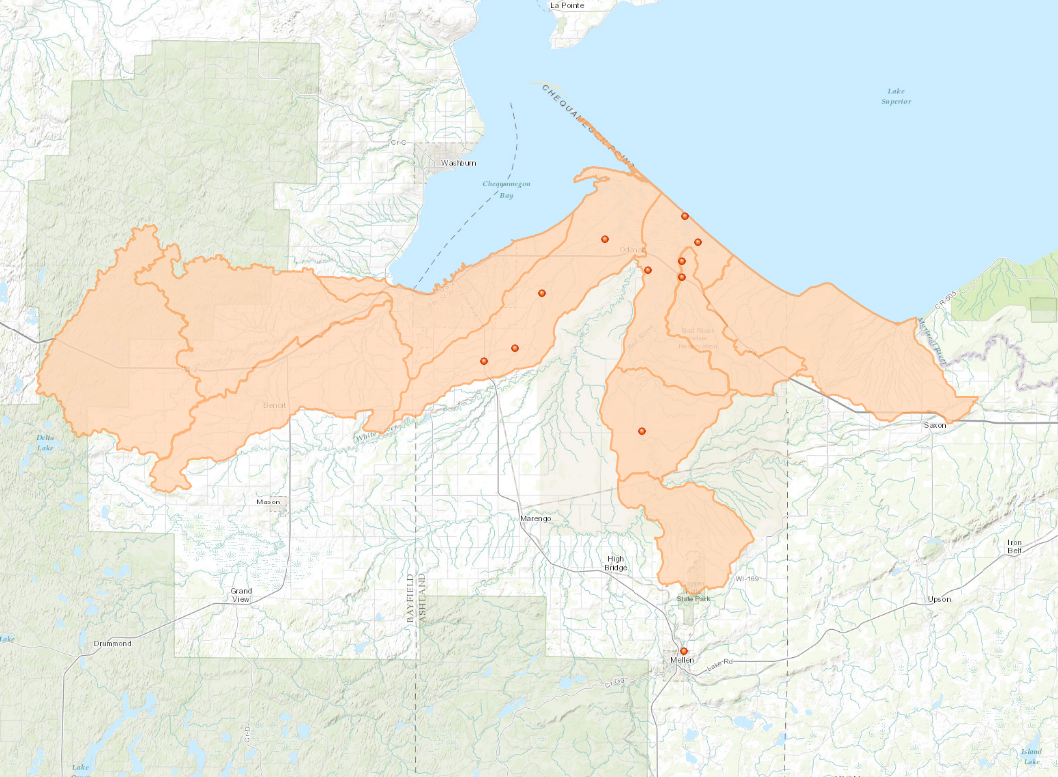 [Speaker Notes: Explain why we picked ArcGIS]
Download and Open ArcGIS Explorer. Open map.
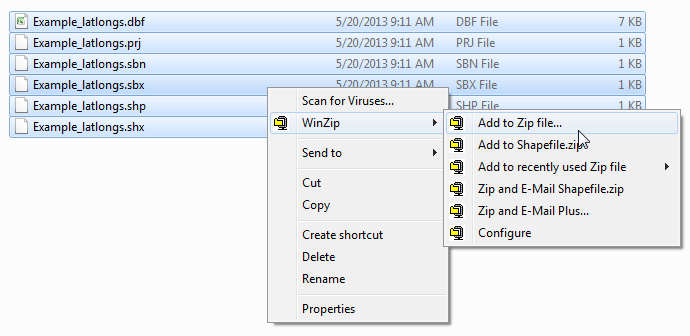 2. Add Watershed Boundaries 

	A) adding a shapefile
	
	B)  query a map service, such as National Watershed Boundary Dataset (WBD)

     or…
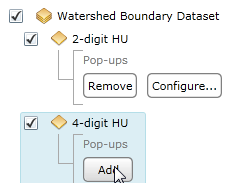 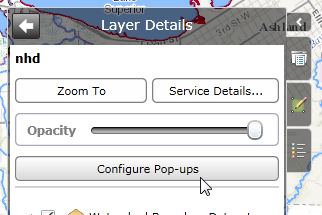 C) Draw approximate boundary with “note” tool
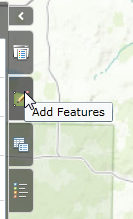 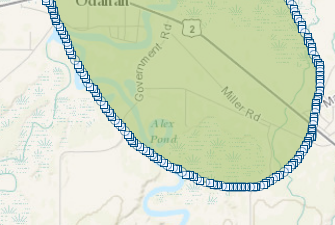 3.  Changing the Symbology
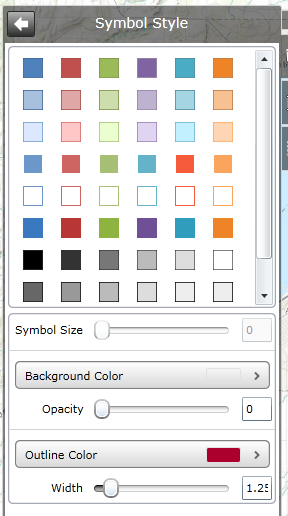 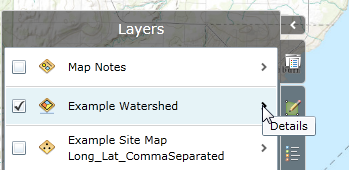 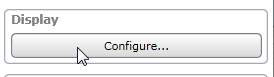 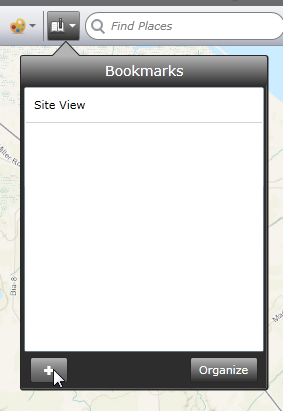 4. Bookmarking a view
6. Save map
7. Create map image or share map online
8. Access your map through your acount
5. Changing the Basemap
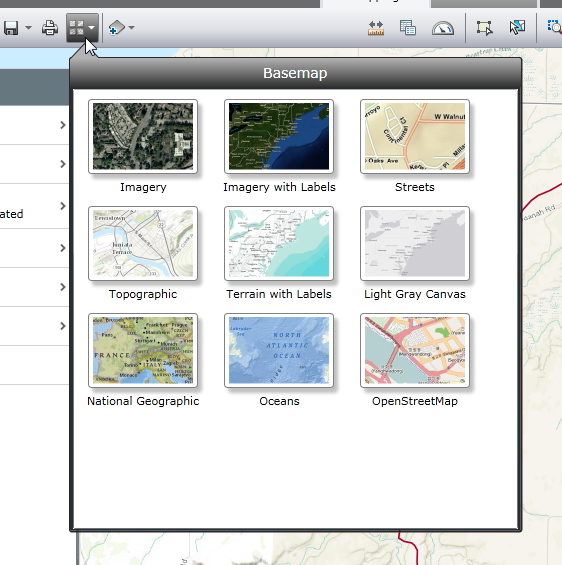 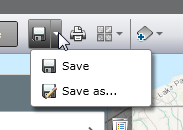 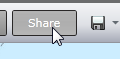 Tutorials available at:
http://bit.ly/IWLA-Tutorials